The Reach Profiler (REAPER):Enabling the Mitigation of DRAM Retention Failuresvia Profiling at Aggressive Conditions
Minesh Patel	Jeremie S. Kim
Onur Mutlu
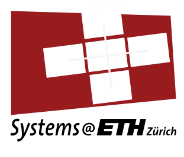 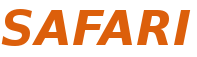 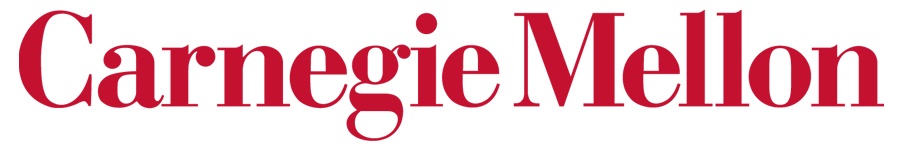 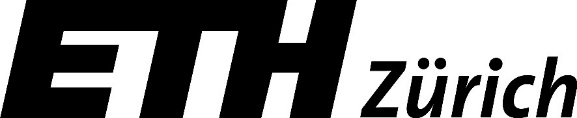 [Speaker Notes: Hi, I’m Minesh Patel from ETH Zurich

and today, I’ll talk about the reach profiler, a new methodology for DRAM retention failure profiling]
Leaky
Row Decoder
DRAM
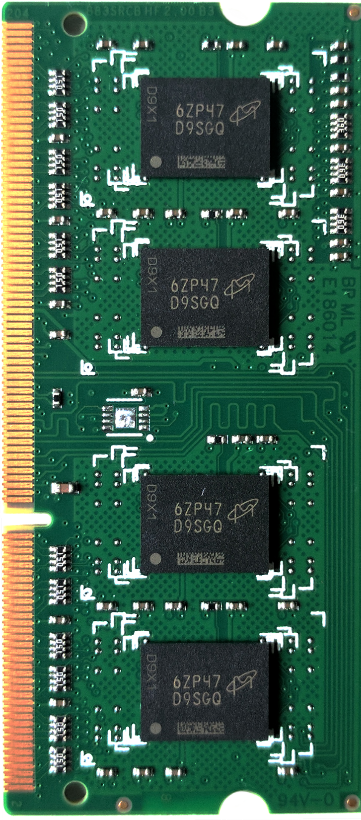 SA
SA
SA
SA
SA
[Speaker Notes: DRAM is composed of a heterogeneous set of cells with various different leakage rates]
Leaky Cells
Periodic DRAM Refresh
Performance + Energy Overhead
[Speaker Notes: This requires a process called DRAM refresh in order to periodically restore charge to the leaky cells

However, this results in significant system performance and energy penalties.]
Goal: find all retention failures for 
a refresh interval T > default (64ms)
Row Decoder
SA
SA
SA
SA
SA
[Speaker Notes: Ideally, we would like to identify all the cells that fail at a given refresh interval so that we can extend the default refresh interval past 64ms and mitigate DRAM refresh overhead]
Process, voltage, temperature
Variable retention time
Data pattern dependence
[Speaker Notes: However, there are a number of unwanted effects that complicate profiling, which I will go into in detail in my talk later this afternoon]
Characterization of 
368 LPDDR4 DRAM Chips
1
Cells are more likely to fail at an 
increased (refresh interval | temperature)
2
Complex tradeoff space between profiling 
(speed & coverage & false positives)
[Speaker Notes: In order to better understand these effects in modern DRAM, we perform the first extensive characterization of 368 LPDDR4 DRAM chips

We make two major observations

First, we find that cells are more likely to fail at an increased refresh interval or temperature

Second, we identify a complex tradeoff space surrounding profiling, and characterize it in terms of profiling speed, failure coverage, and false positive rate]
temperature
operate 
here
refresh interval
[Speaker Notes: We leverage these observations to develop the reach profiler, which searches for failures NOT at the operating conditions,]
REACH
PROFILING
profile 
here
temperature
operate 
here
refresh interval
[Speaker Notes: But rather at reach conditions, where cells are more likely to fail]
Reach Profiling
A new DRAM retention failure profiling methodology
+ Faster and more reliable 
than current approaches
+ Enables longer refresh intervals
[Speaker Notes: We find that this not only increases profiling speed and reliability beyond prior approaches to profiling, 

But also enables longer refresh intervals that were previously unreasonable due to profiling overhead]
The Reach Profiler (REAPER):Enabling the Mitigation of DRAM Retention Failuresvia Profiling at Aggressive Conditions
Session 4A, 4-5:40pm
Minesh Patel	Jeremie S. Kim
Onur Mutlu
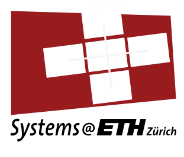 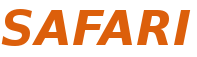 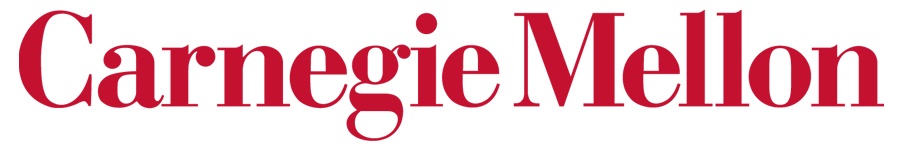 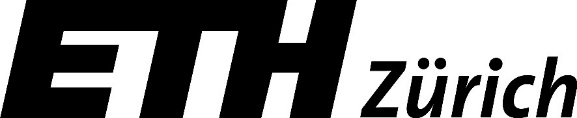 [Speaker Notes: Thank you, and please come to my talk this afternoon.]